DAS WAHLPFLICHTFACH 
			     AES

     ALLTAG – ERNÄHRUNG – SOZIALES
1
Lernbereiche
Ernährung
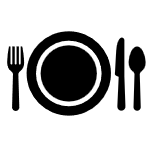 Gesundheit
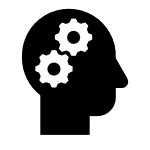 Konsum
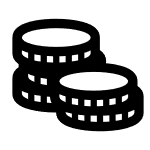 Lebensbewältigung und 
Lebensgestaltung
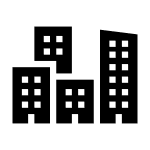 2
Themen aus dem Lernbereich Ernährung
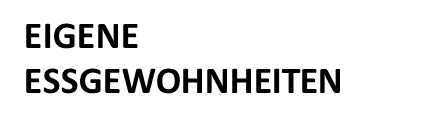 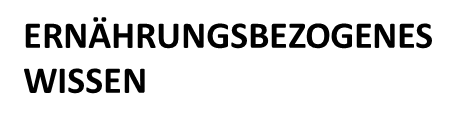 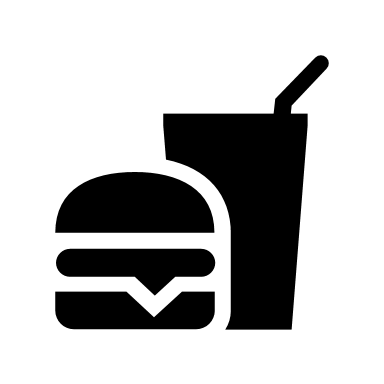 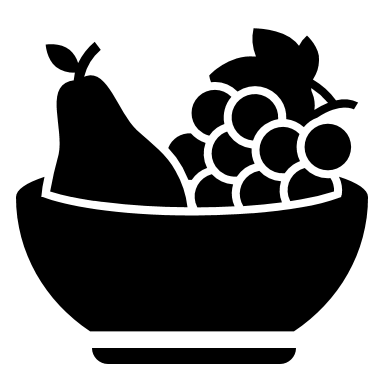 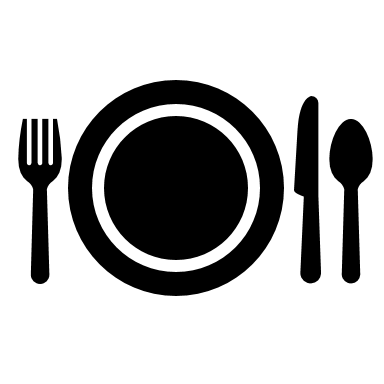 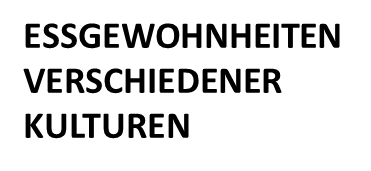 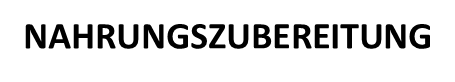 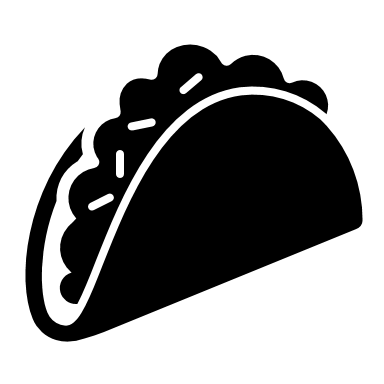 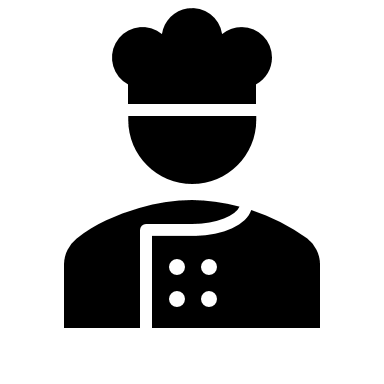 3
Themen aus dem Lernbereich
Gesundheit
GESUNDE LEBENSFÜHRUNG
STRESS UND SEINE AUSWIRKUNGEN
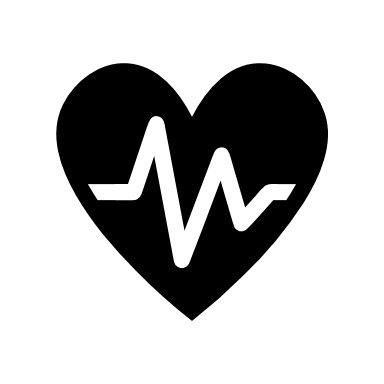 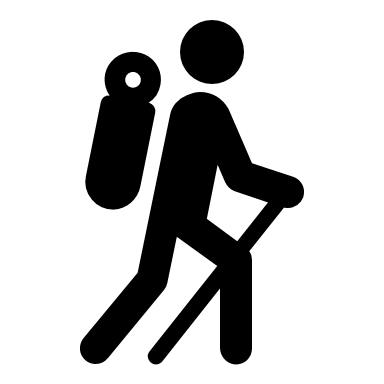 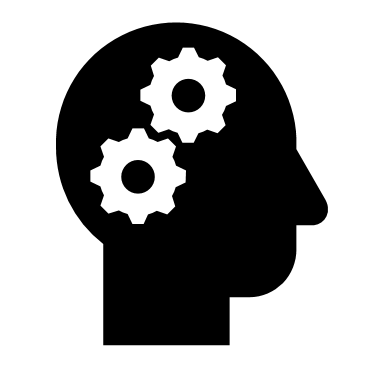 MENTALE, KÖRPERLICHE, SOZIALE GESUNDHEIT
STRESSBEWÄLTIGUNG
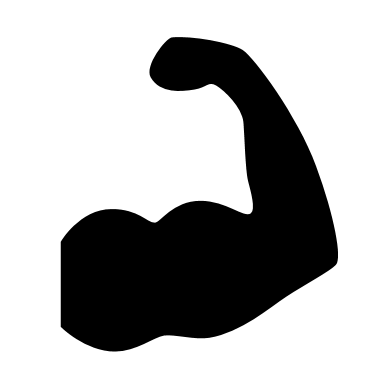 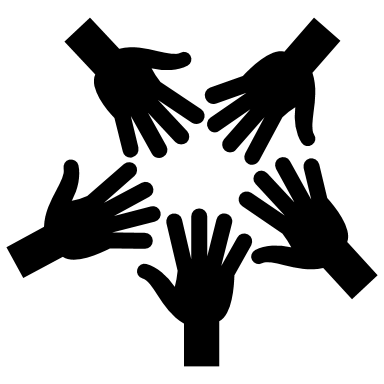 4
Themen aus dem Lernbereich 
Konsum
GLOBALE ZUSAMMENHÄNGE VERSTEHEN
NACHHALTIGES HANDELN
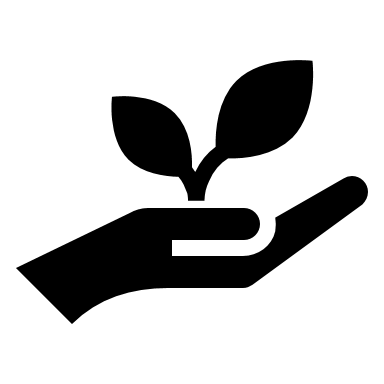 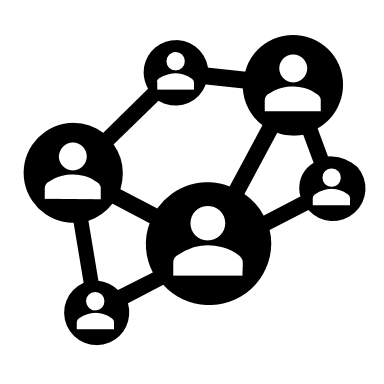 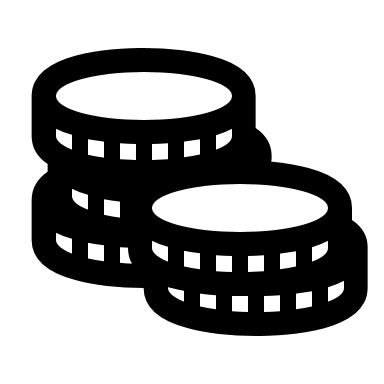 GEBRAUCHSWERTERHALTUNG
KAUFENTSCHEIDUNGEN TREFFEN
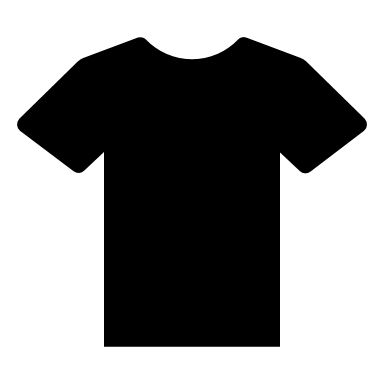 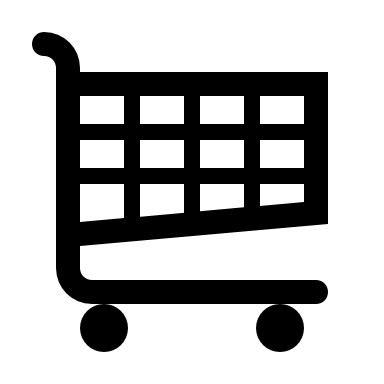 5
Themen aus dem Lernbereich Lebensbewältigung und -gestaltung
FINANZEN UND VERSICHERUNGEN
ZUKUNFTSGESTALTUNG
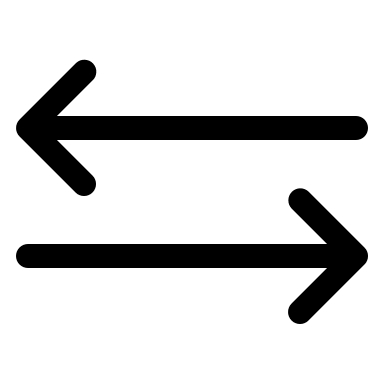 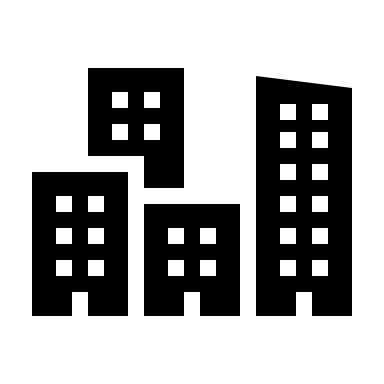 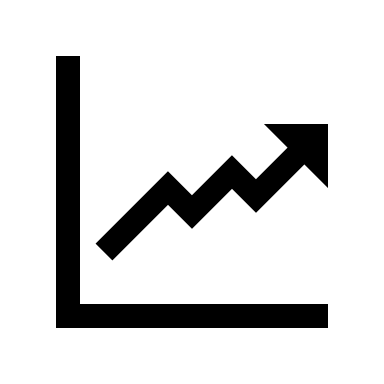 HAUSHALTSENTSCHEIDUNGEN TREFFEN
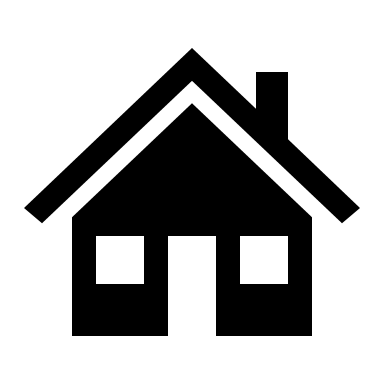 6
Infos zur AES Abschlussprüfung
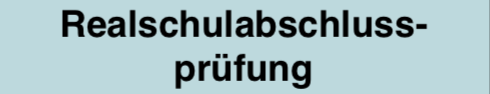 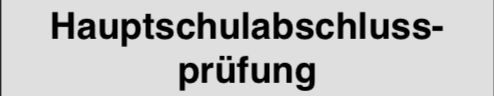 Keine Prüfung im Wahlpflichtfach
Praktische und mündliche Prüfung

Schriftliche Prüfung über 
90 min

Themeninhalte ab Klasse 7-10
Die praktische Prüfung in Klasse 10
Teil 1: Praktischer Teil
	
	Durchführung, Vergleichstest und Dokumentation 
				(6-9 Unterrichtsstunden)


Teil 2: Prüfungsgespräch

	 Präsentation und Reflexion der Durchführung der   	Praxis, Abprüfen von theoretischem Grundlagenwissen
		(7,5 Minuten plus 7,5 Minuten =15 Minuten)
8
Rahmenbedingungen im       
                   Wahlpflichtfach
 AES ist Hauptfach wie M, D, E
 Fachwechsel ist in der Regel nicht möglich!!!
 3- stündiger Unterricht/Woche
9
Persönliche Voraussetzungen
 „Handwerkliches“ Interesse und Geschick     
(Praxis beinhaltet Kochen und textiles Gestalten)
 Bereitschaft, sich auch mit theoretischen Themen auseinander zu setzen
 Bereitschaft, praktische Arbeiten zu Hause einzuüben und der Verzehr der selbst hergestellten Speisen vor Ort in der Schule!!
10